Unit 6
I’m watching TV.
Section B   第3课时
WWW.PPT818.COM
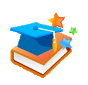 Review
写出下列动词现在分词形式。
cleaning
1. clean _______        	2. work _______  
3. watch _______            4. eat ________    
5. read _______           	6. wait ________  
7. talk _______            	8. go ________      
9. play _______           	10. study _______
working
watching
eating
reading
waiting
going
talking
playing
studying
having
11. take _______         	12. have _______  
13. dance _______ 	14. write _______
15. come _______ 	16. make _______ 
17. get _______  		18. run ________ 
19. swim _________  	20. shop ________  
21. stop _________    	22. sit _______
taking
writing
dancing
coming
making
getting
running
swimming
shopping
stopping
sitting
Complete Jim’s letter.
3a
Dear Bob, 
Here is a picture of my family. We 
are all at home now. I am doing 
my homework. My parents _______________ in the living room. My grandfather ___________________.
My sister ____________________.
Jim
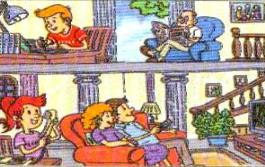 are watching TV
is reading a newspaper
is talking on the phone
Report: This is Mike. He is doing his homework.    
               This is Mike’s sister. She is …
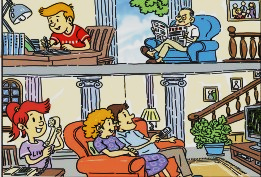 3b
Bring in some photos of your own (or draw some pictures of you and your family or friends) and write about them.
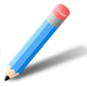 My photos
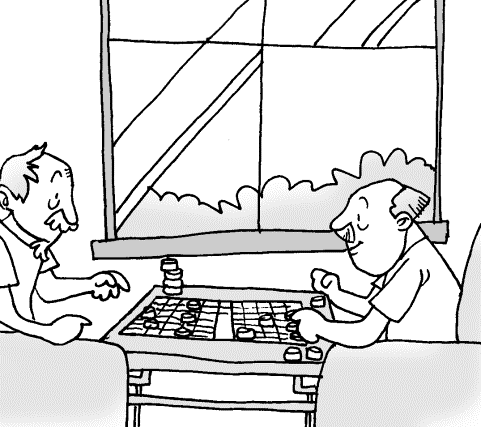 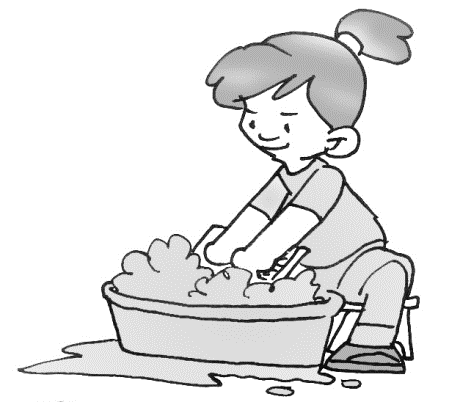 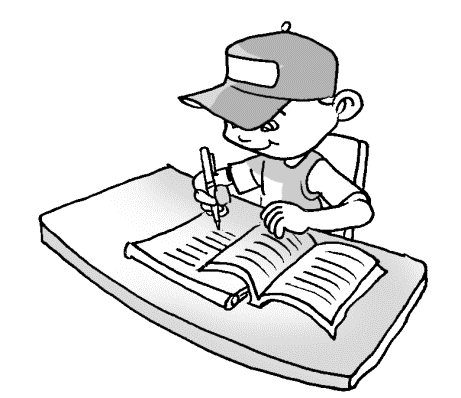 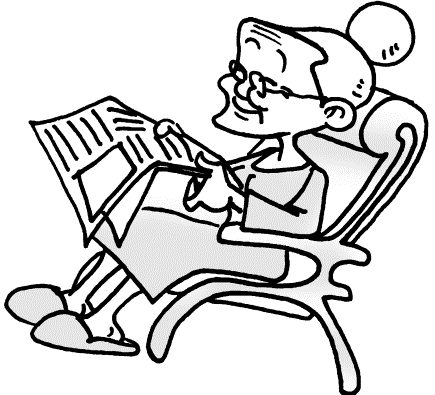 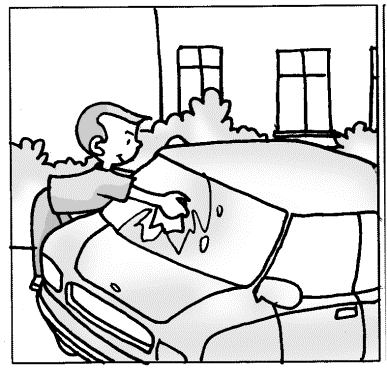 doing homework
washing clothes
cleaning the car
reading a newspaper
playing chess
me
my mother
my father
my grandma
my grandpa and his friend
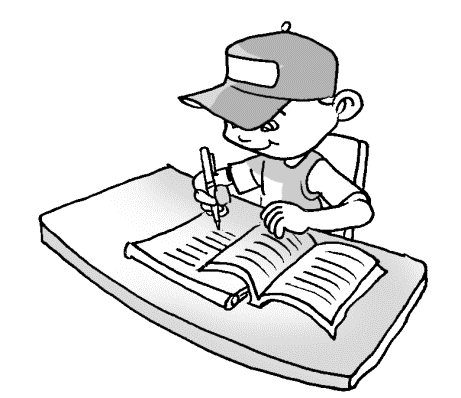 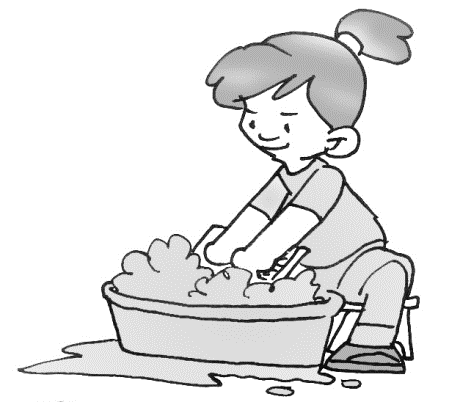 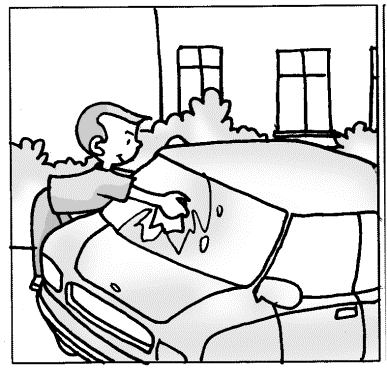 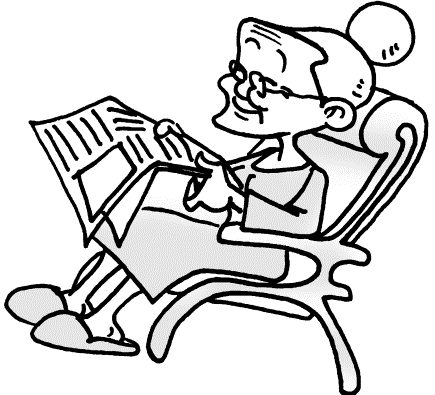 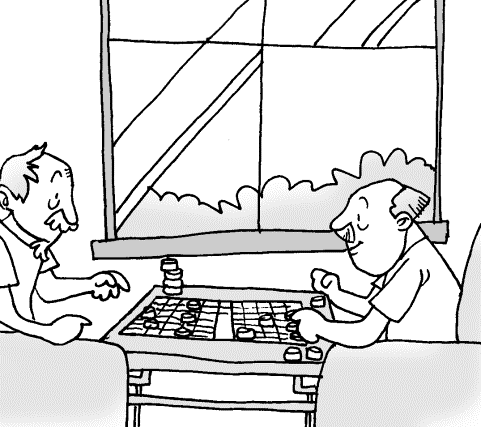 范文欣赏
It’s ten o’clock in the morning. I’m doing my homework. My mother is washing the clothes. My father is cleaning the car. My grandma is reading a newspaper. My grandpa is playing chess with his friend.
Self Check
1  Add more words in the chart. Then write at least 
    five sentences using the words.
watch-watching
write-writing
sit-sitting
talk-talking
live-living
shop-shopping
read-reading
use-using
cut-cutting
Jack is playing basketball now.
Sentences：
Bob is talking to his mother now.
  Sam is swimming in the pool now.
  Zhu Hui is living in New York now.
  Jill is using the computer now.
  My father is reading a newspaper.
2   Write questions to complete the conversation.
A: Hey, Bob! __________________?(what)
B: I’m listening to the radio.
A: _______________________? (play soccer)
B: Sounds good, but this talk show is interesting.
What are you doing
Do you want to play soccer
A: _________________? (what, Tony)
B: Oh, he’s studying for a test.
A: ___________________________? (Steve, too)
B: No, he’s not. I think he can play soccer with you.
What’s Tony doing
Is Steve studying for a test, too
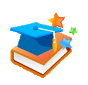 Language points
1. Here is a picture of my family.这是我家的照片。
本句是由here开头的倒装句。在以副词here或there开头的倒装句中，谓语动词的单复数应由后面的真正主语决定。
Here _____ some new books.
Here _____ my schoolbag.
are
is
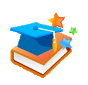 Exercise
汉译英。
1. 她的父母亲正在做汤。

2.他们在干什么? 正在打排球。


3. Lucy 和Mary正在做作业。
Her parents are making soup.
—What are they doing? 
—They are playing volleyball.
Lucy and Mary are doing their homework.
4.男孩子们正在池里游泳。

5.我的姑姑正在超市里购物。

6.我的女儿正在图书馆看书。
The boys are swimming in the pool.
My aunt is shopping in the supermarket.
My daughter is reading in the library.
根据提示填空。
are
It’s a fine Sunday morning. Many children ___(be) 
in the park. They are _______ (play) happily. Some 
are playing under the tree. Some girls are singing 
and _______ (dance). Some boys are______ (sit 坐)
on the hill. Jim is near the lake. He’s _______(read) 
a story. Where are Sam and Dale? _______ (他们) 
standing over there. What are they _______(do)? 
Sorry, I _____ (do not) know.
playing
sitting
dancing
reading
They’re
doing
don’t